Microgrids for Distributed Generation in Developing Countries
Nicholas Rivera
Agenda
Perspective
Microgrids
Distributed Generation
Rural Electrification
Case Study
Takeaways
Putting things into perspective
Over 1.2 Billion people do not have access to electricity
550M in Africa
300M in India
Current approach is to extend central grid
Can be inefficient due to lack of capital and stresses to grid
Multiple models to consider
For-Profit
Partially-Subsidized
Fully Subsidized
What is a Microgrid?
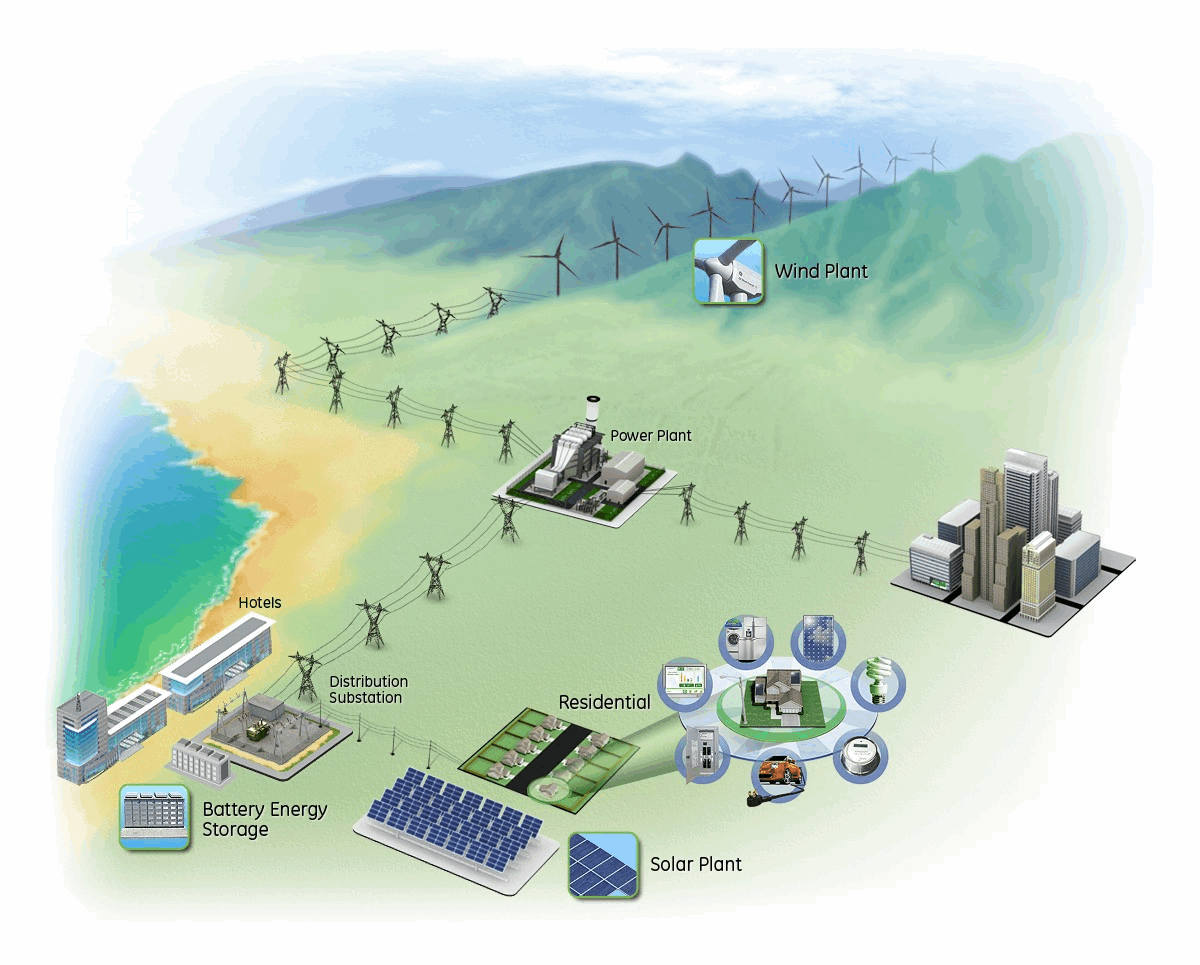 Localized vs. vast
Achieve local goals
Reliability
Carbon emission reduction
Diverse energy portfolio
Less transmission losses
Function independently of, but still network with, the larger grid
Distributed Generation
Microgrids employ
Diesel (most common)
Solar photovoltaics
Hydro
Biomass
Wind-diesel
PV-diesel
Often smaller scale/modular
Can help prevent local blackouts/brownouts
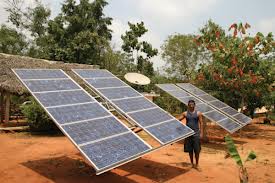 Rural Electrification - Benefits
Replace low quality energy sources with cheaper, more efficient sources
Electric lighting vs. kerosene lamps
Improved health due to less reliance on biomass fuel
Increased local education
Wage improvement
Increased potential for demand side management
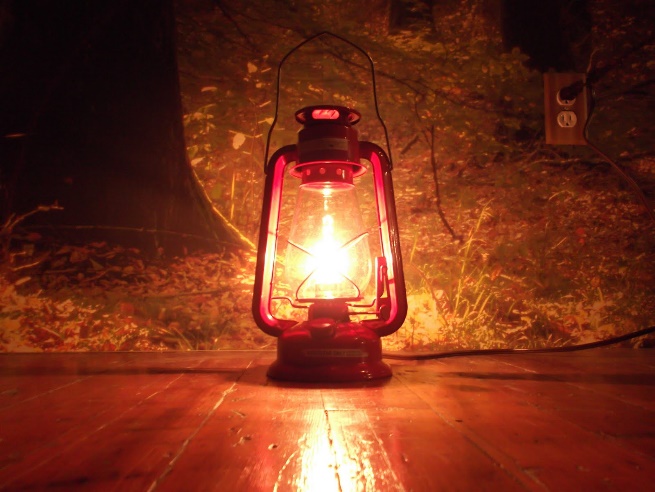 Rural Electrification - Challenges
Lack of technical and business skills
Difficulty limiting individual consumption
Theft
Community involvement needed throughout process
Penalty enforcement
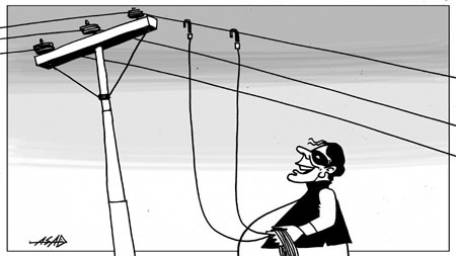 Case Study: West Bengal Renewable Energy Development Agency (WBREDA)
State agency tasked with implementing renewable energy
Installed over 20 microgrids since 1993
18 PV
3 biomass
1 biomass/PV hybrid
1 wind/diesel hybrid
WBREDA and municipal government split ownership of grids
In  some of the microgrid communities, beneficiary committees have assumed responsibilities of monitoring usage and enforcing penalties
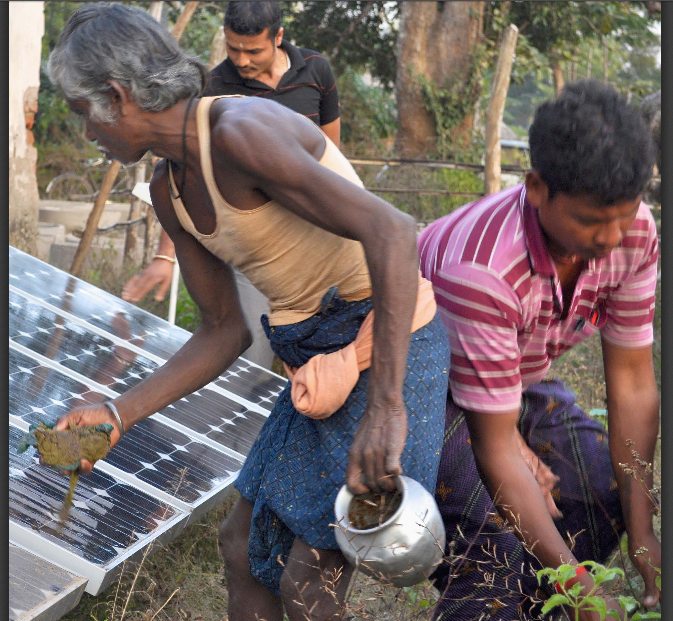 WBREDA: Economics
100% government subsidized microgrids
Tariffs collected fund O&M expenses
Salaries of maintenance contractor, linemen, spare parts
Although existent for multiple years, there has been a price decrease from $12,000/kW installed to $4500/kW installed
It is speculated that as of 2013, unit costs declined to $1800/kW installed
Individuals pay for a fixed amount of energy
Unit cost can vary by usage
WBREDA: Challenges
Electrification allowed for some individuals to obtain higher incomes
In general, higher disposable income correlates to higher electricity consumption
Increase in energy intensive appliance use
Effort to control  usage using current limiters
Quickly rendered useless
Performance may decrease or zero out upon the arrival and integration of the central grid
Key Takeaways
Microgrids can  solve localized energy challenges
When paired with distributed generation, consumers can be more active in selecting their energy sources
Rural electrification can increase quality of life, public health, and financial stability (due to job creation)
Despite benefits, there are always challenges to address
References
Department of Energy. "Energy.gov." Distributed Energy. N.p., n.d. Web. 19 Nov. 2014.
Galvin Power. "What Are Smart Microgrids?" Home. N.p., n.d. Web. 19 Nov. 2014.
Schnitzer, Daniel, Deepa S. Lounsbury, Juan P. Carvallo, Ranjit Deshmukh, Jay Apt, and Daniel M. Kammen. Microgrids for Rural Electrification. Rep. United Nations Foundation, n.d. Web. Feb. 2014.